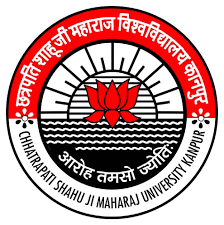 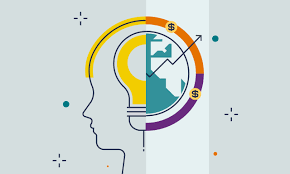 Creativity & Creative Thinking (Design Thinking)
Dr Prabhat K. Dwivedi
Associate Professor
Deptt. of Business Management, 
CSJM University, Kanpur, India
2
Creativity
When learning is purposeful, creativity blossoms. When creativity blossoms, thinking emanates. When thinking emanates, knowledge is fully lit. When knowledge is lit, economy flourishes.                    
                                       -A.P.J. Abdul Kalam
3
Creativity
“Creativity is the capability or act of conceiving something original or unusual.” (Wiley, 2013)

It is the ability to generate a thought or an idea that is completely new, appealing, and useful. 

Generating creativity means allowing people to think outside the box and go against the norms sometimes.

Innovation doesn't happen without creative people on board.
4
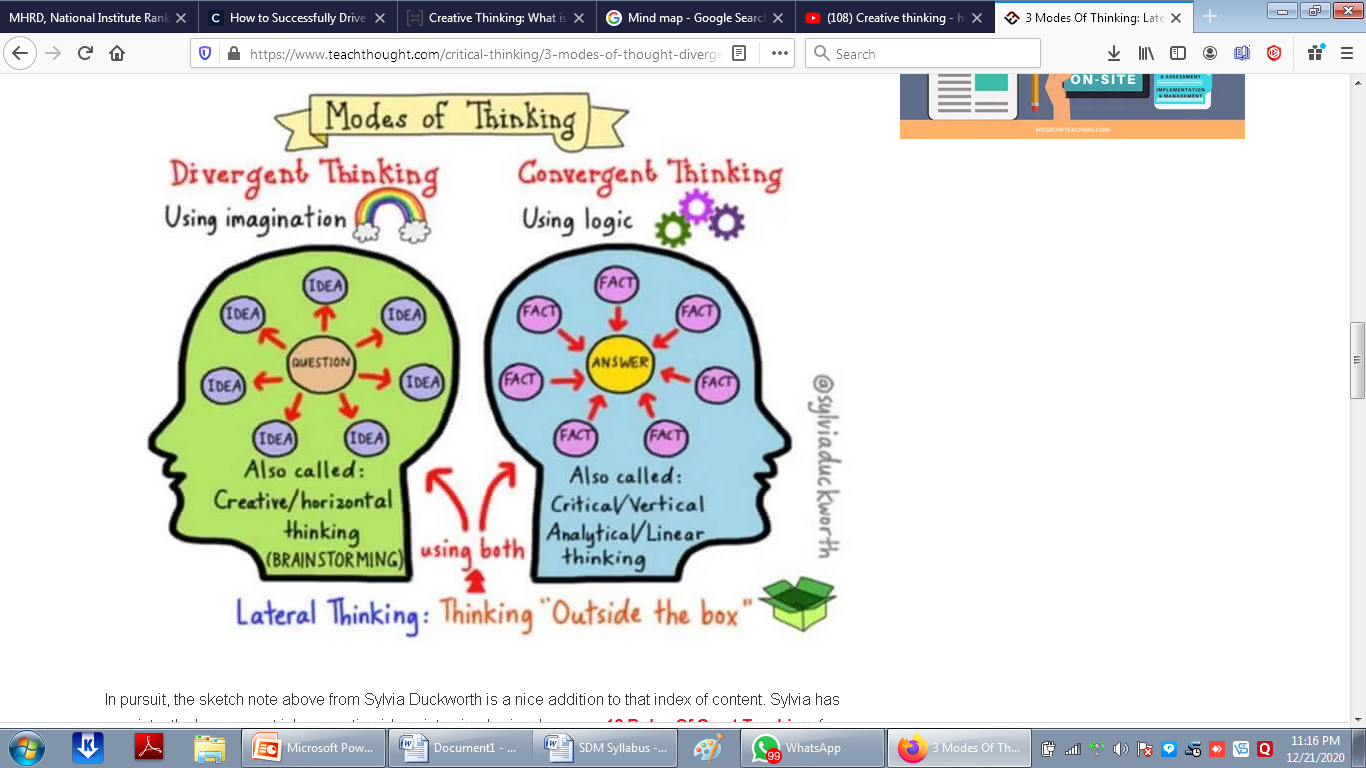 5
Types of Creative Thinking
Divergent Thinking:  It is a thought process or method used to generate creative ideas by exploring many possible solutions of a problem.
Lateral Thinking: Exploring new ideas, thinking outside the box
Aesthetic Thinking: Considering or appreciating something (arts, beauty in nature or elegant designs)
Systems Thinking: Identifying an interrelation between things and viewing them from a 360-degree perspective
Abstract Thinking: Thinking about objects, principles, and ideas that may not be physically present
Design Thinking: Applying strategy, problem-solving and decision-making to the process of design
6
The importance of creative thinking
Indispensable

Gives you freedom

Improves the problem-solving process

Adds to leadership qualities

Boosts productivity

Makes people happier

Leads to personal growth
7
How to enhance your creative thinking?
Pay attention to your strengths and live them.
Tap into your inner child and explore the qualities of purity of thoughts and spontaneity of expression.
Do not restrict yourself to a habitual pattern. Think differently. Never go by stereotypes.
Set your imagination free to explore and experiment.
Be curious and inquisitive about your surroundings.
Don’t hesitate to take risks to further your abilities.
Get rid of the negative attitudes that are blocking your creativity.
Indulge in brainstorming to inspire new ideas.
Accept that a problem can have multiple solutions and explore every possibility.
8
dynamics of  Creative Thinking
The dynamics of creative thinking can flow across every boundary of discipline, time and culture. These dynamics have profound implications for all organizations, including schools, that want to promote creativity and innovation.
9
Sources
https://harappa.education/harappa-diaries/what-is-creative-thinking-and-its-importance
https://www.chasegroup.com.au/how-to-successfully-drive-innovation-in-organisations
10
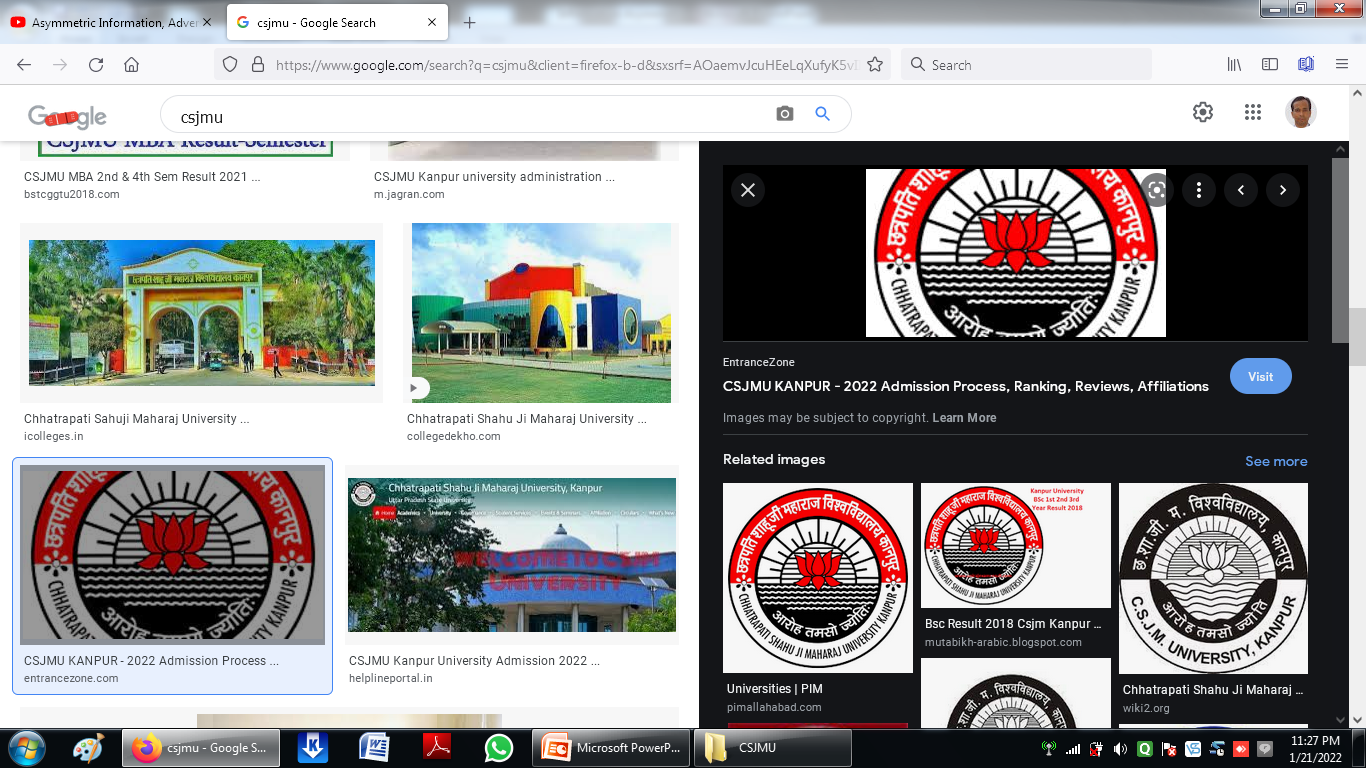 11
12